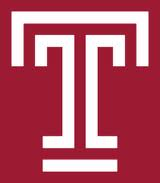 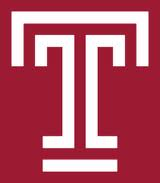 “TITLE – 86 point type“     ---------------------------------------------------------
--------------Authors 46 point type --------------
Introduction:
Text 24 pont tu[e
Results  44 point
Methods 44 point:
20/26 point type
Discussion 44 point









.
ferences:
Acknowledgment: 
Special thanks